Removable Prosthetic Treatments
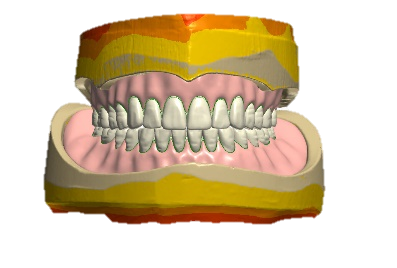 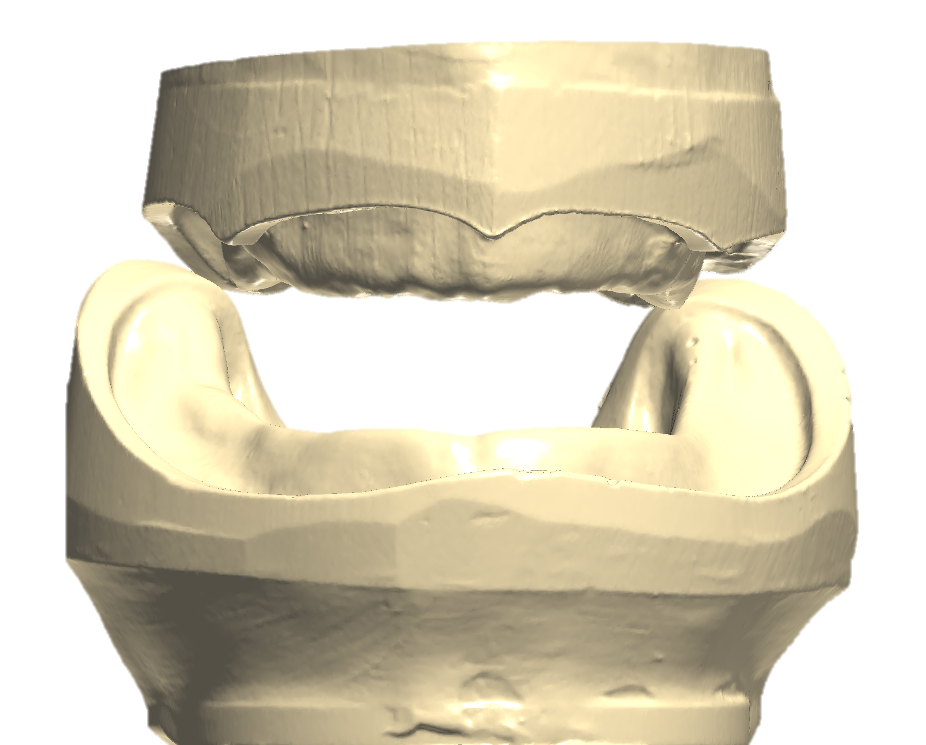 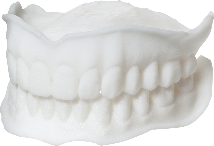 NO
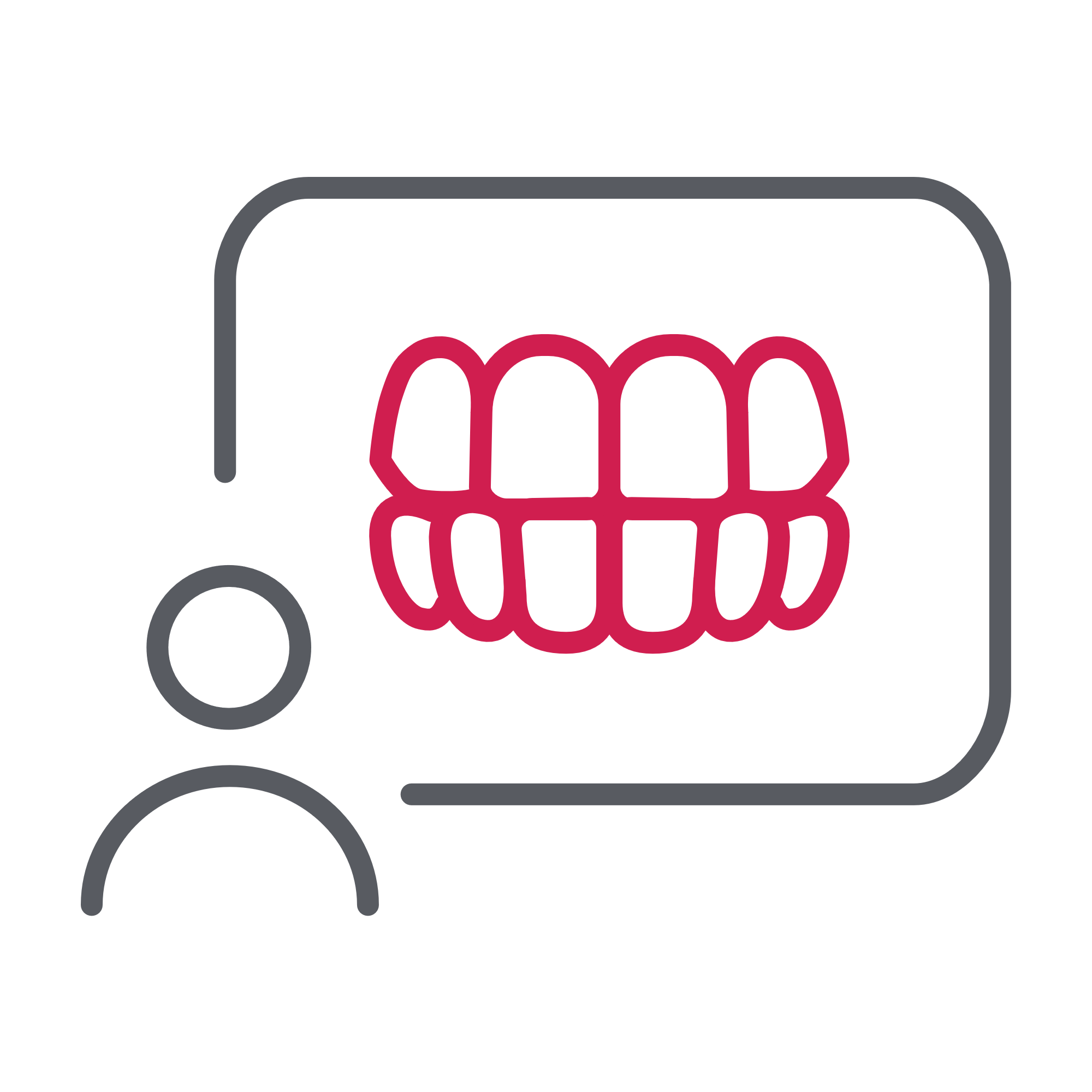 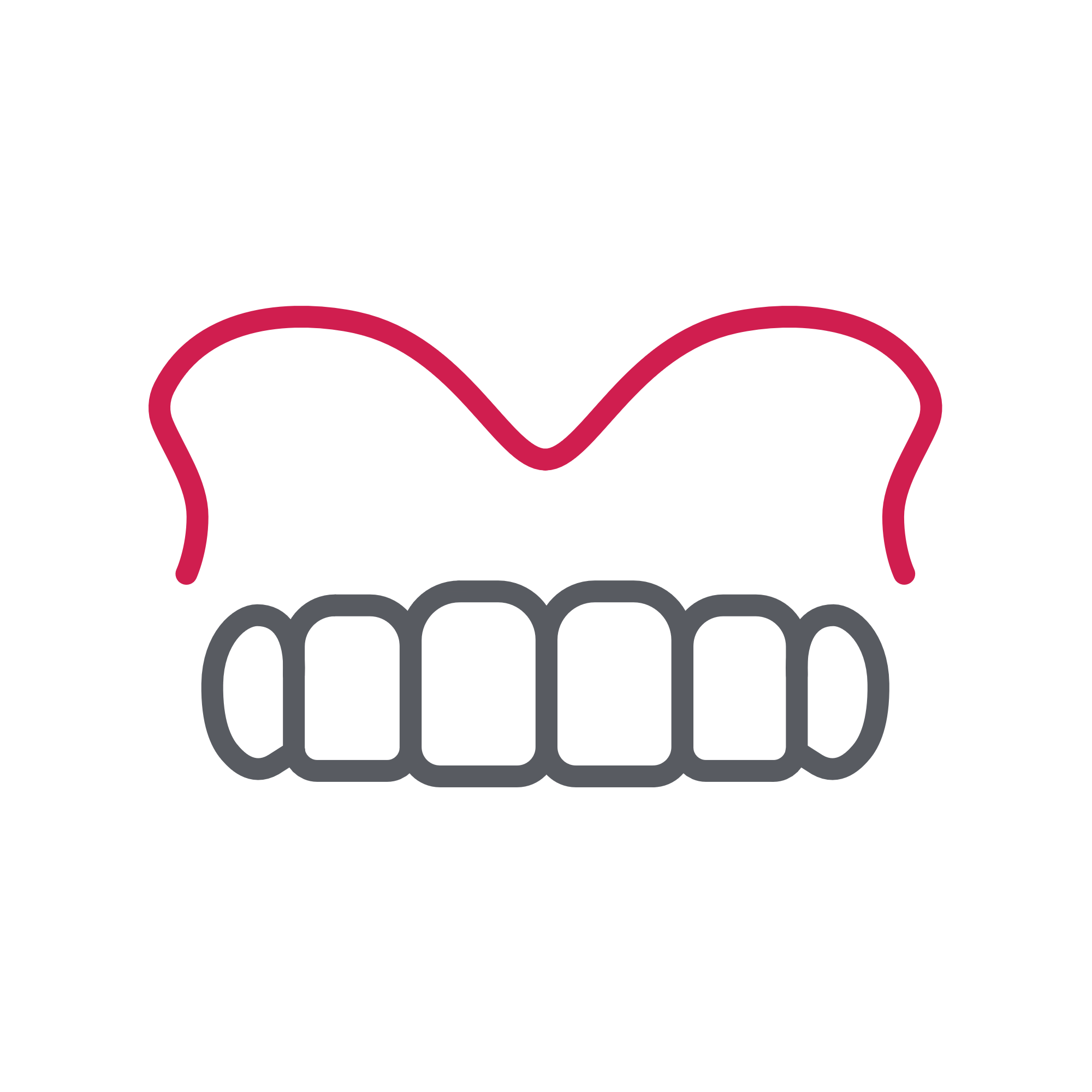 NO
Does the patient have existing teeth?
Does the patient have existing dentures?
Full Denture without existing denture “direct to try-in”
YES
YES
Are the dentures esthetically and functionally acceptable?
Can the dentition support a partial prosthesis?
YES
Partial Dentures with or without a framework
NO
YES
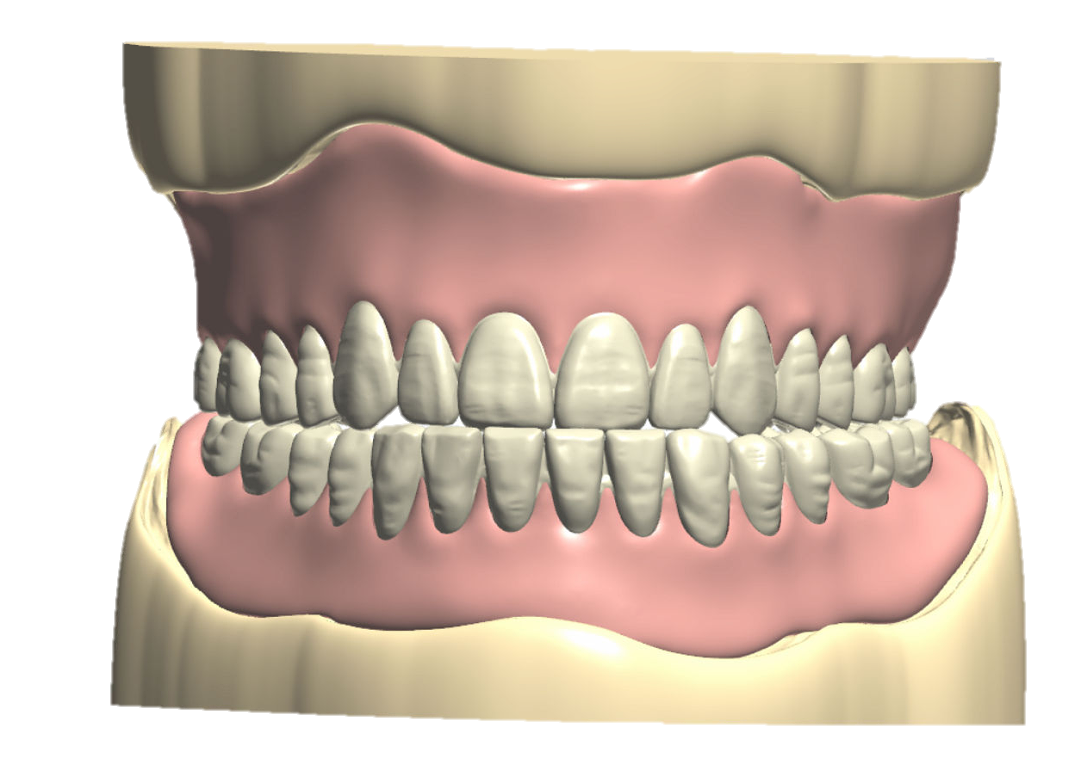 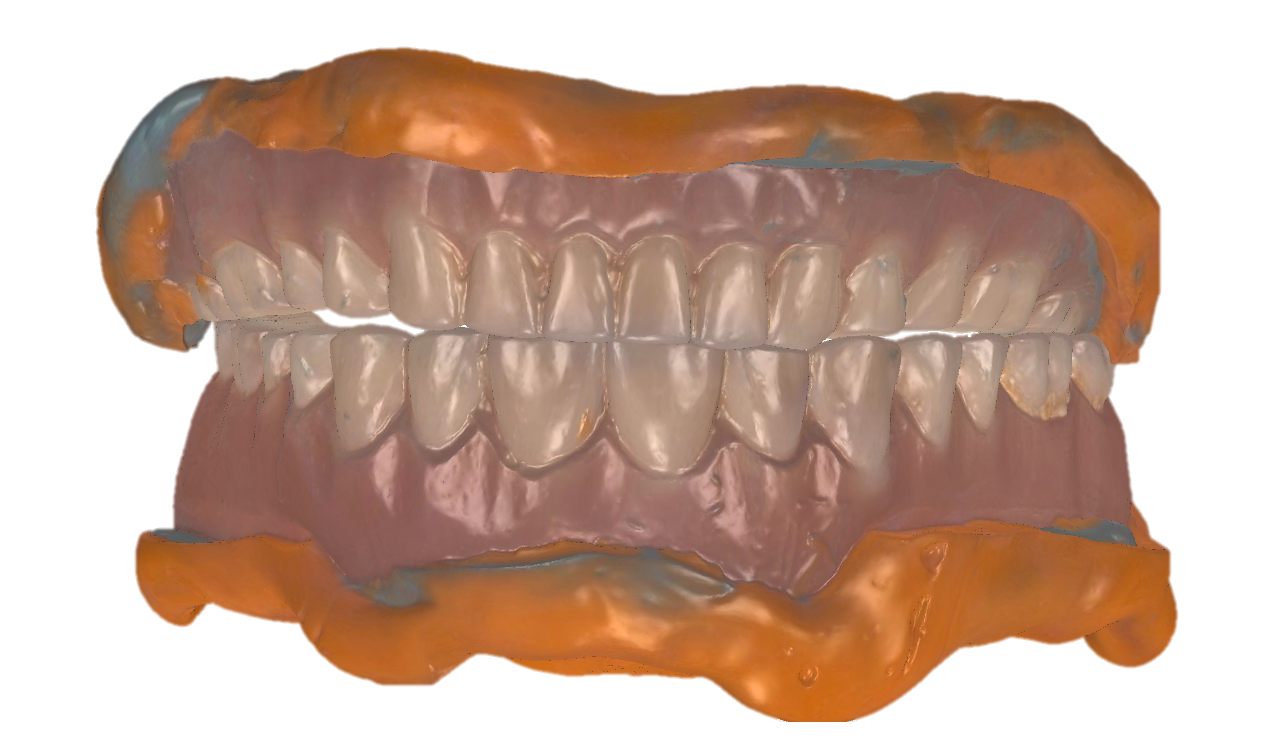 NO
Is the dentition terminal?
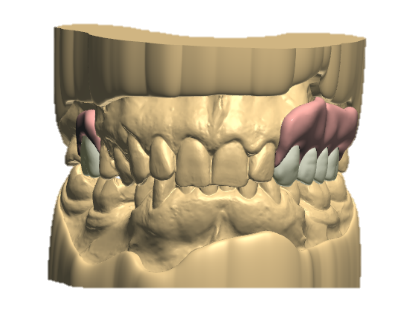 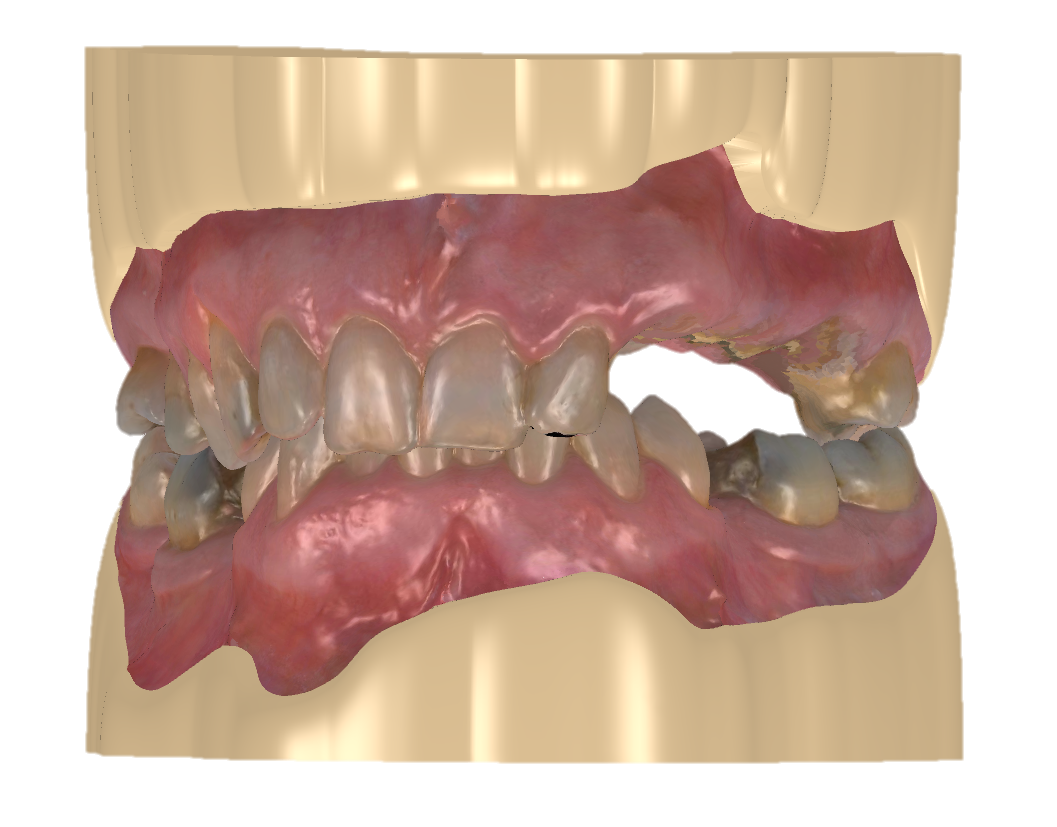 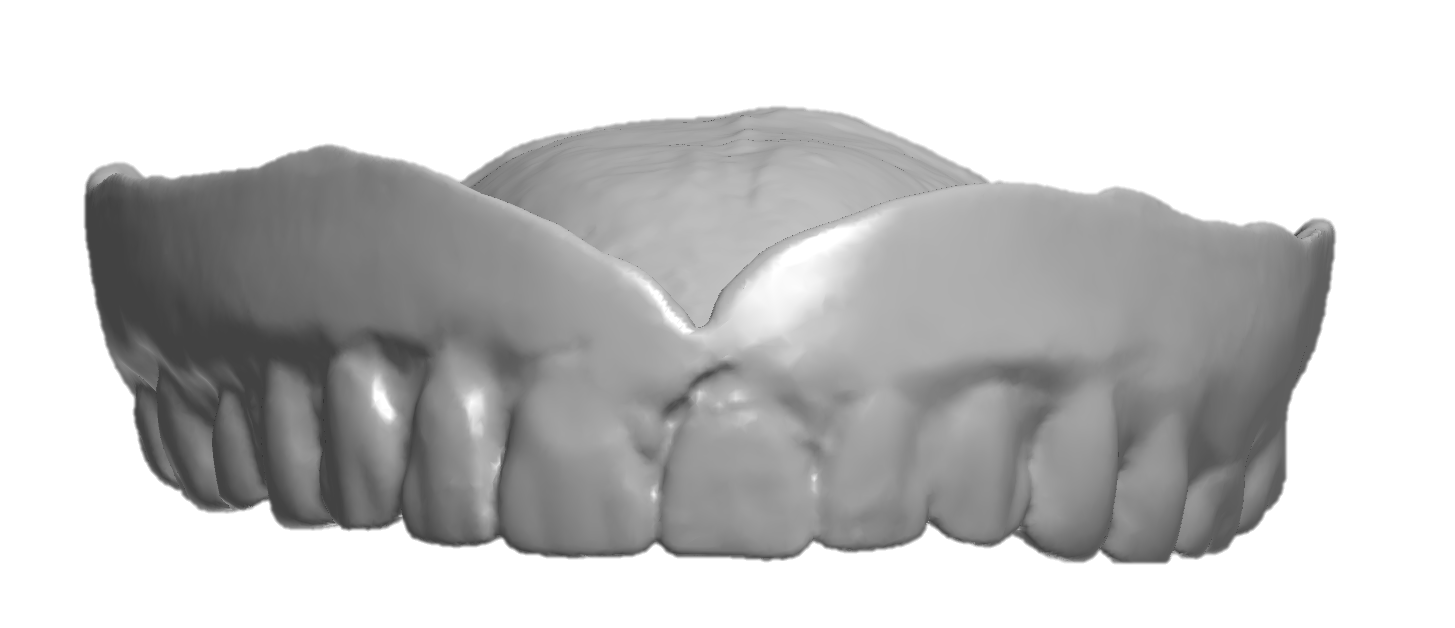 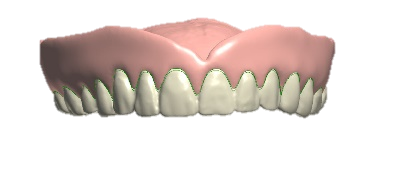 Copy Denture
Reference Denture
YES
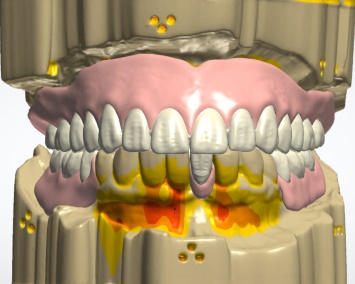 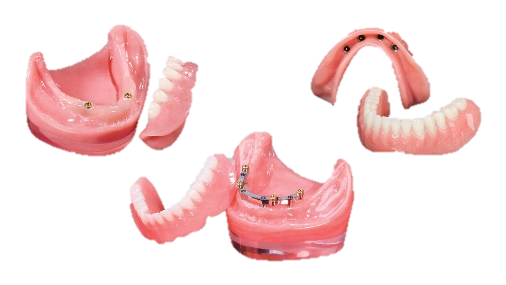 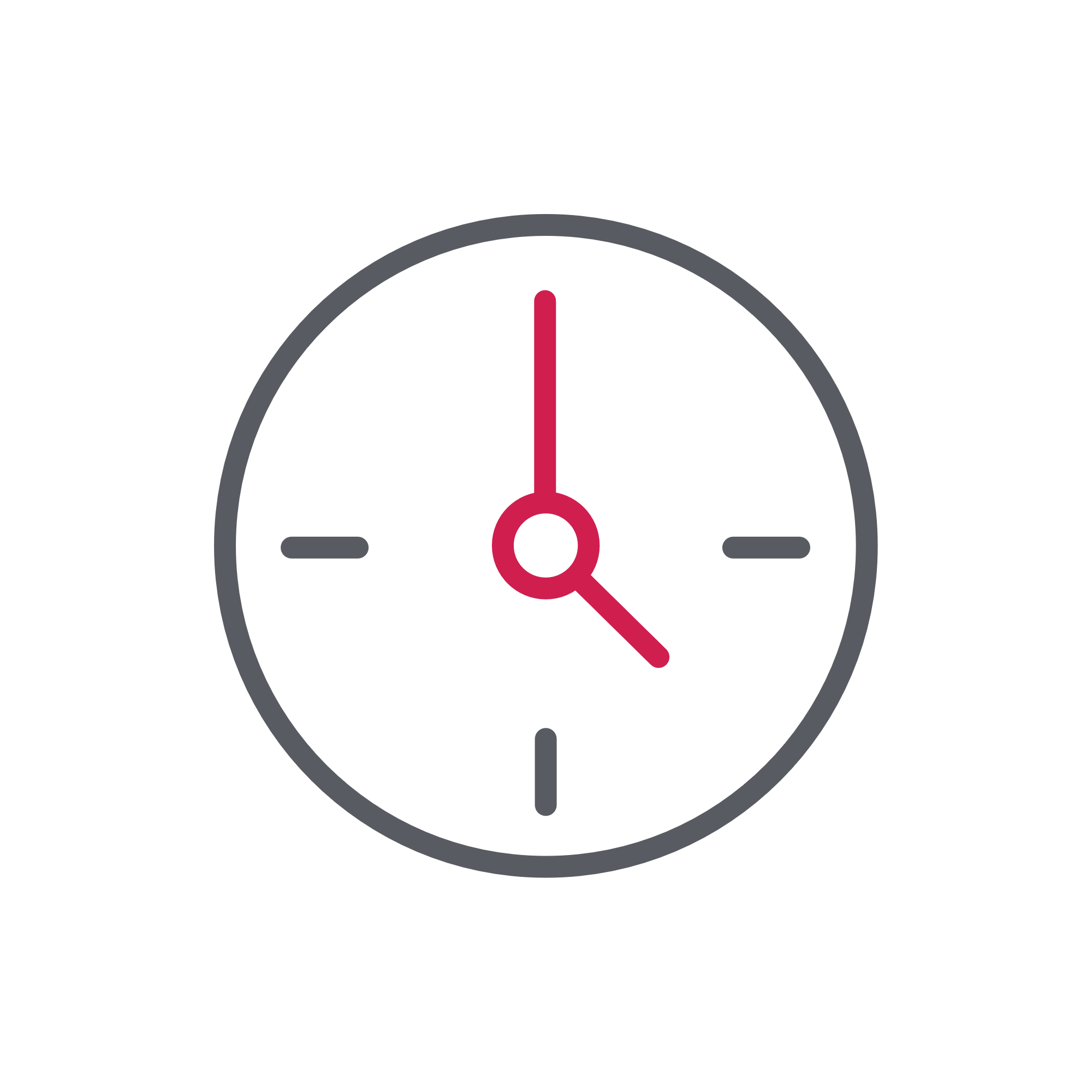 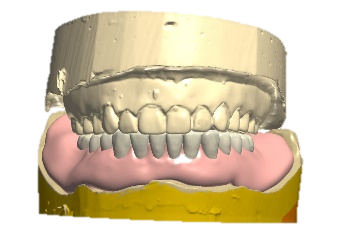 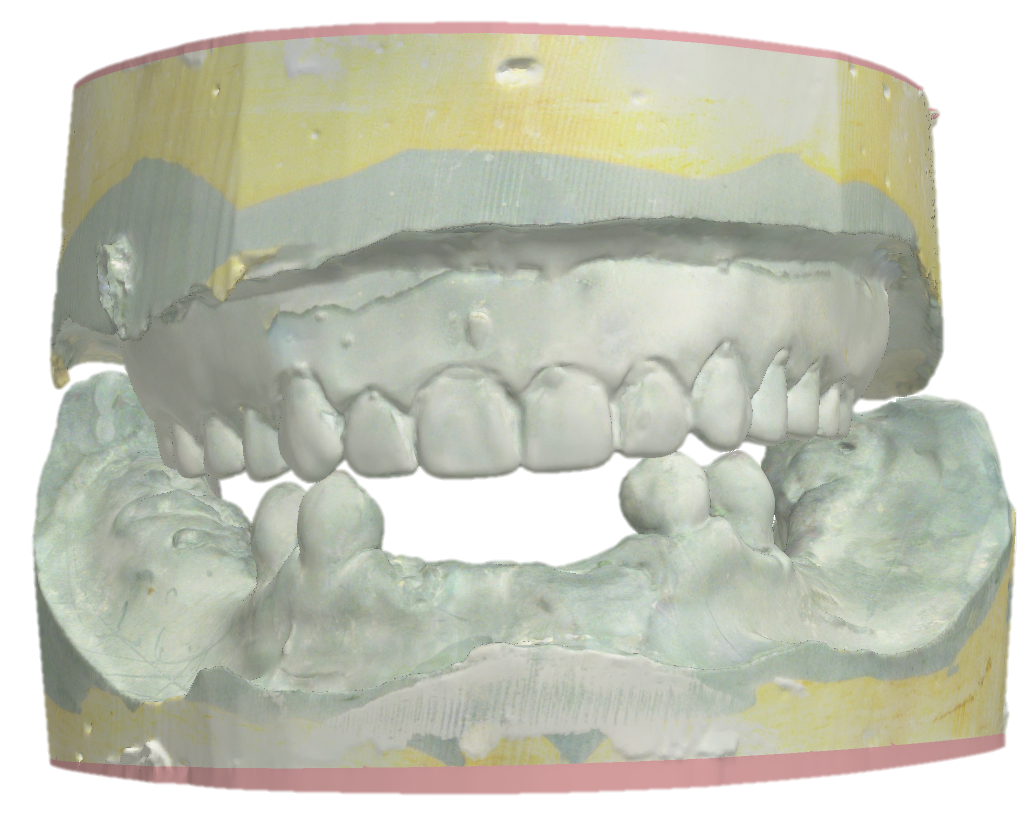 Full and partial dentures in the same mouth
Immediate Denture
Overdentures/implant supported dentures
Removable Prosthetic Treatments
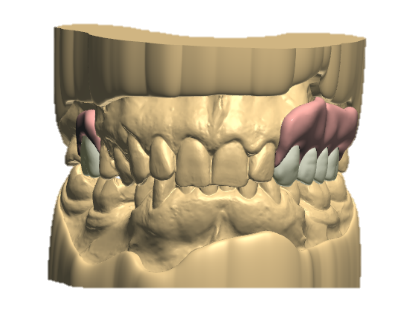 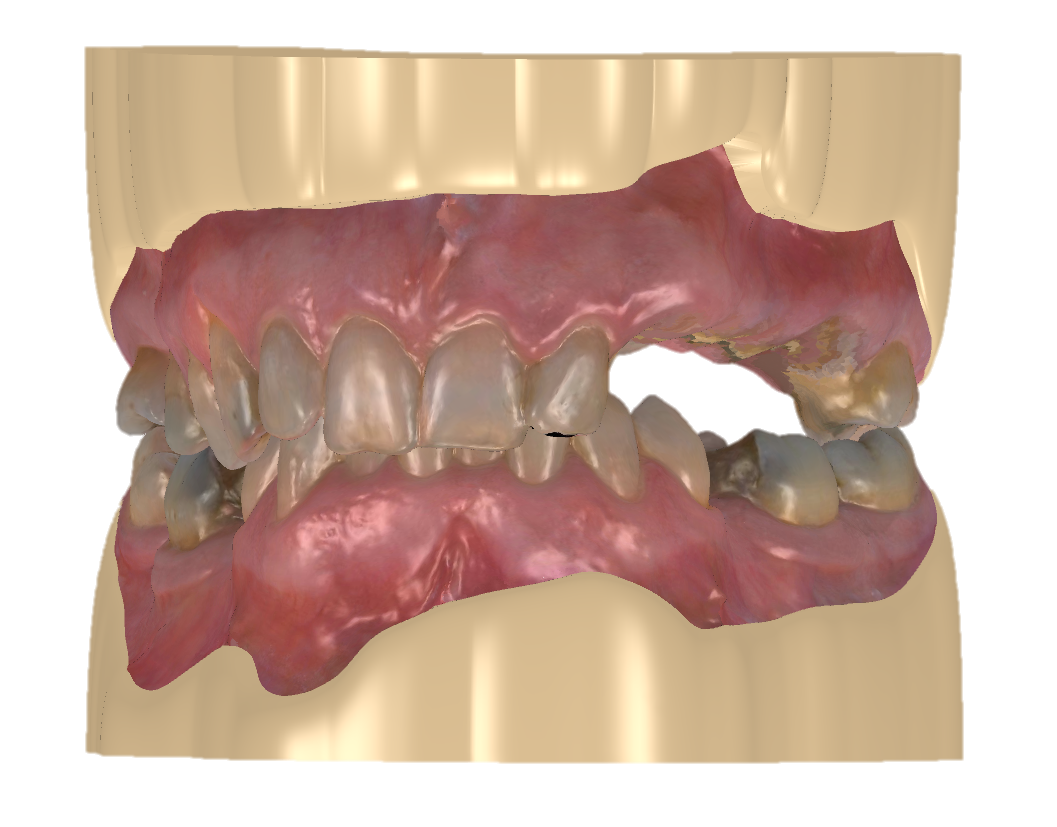 Partial Dentures with or without a framework
Removable Prosthetic Treatments
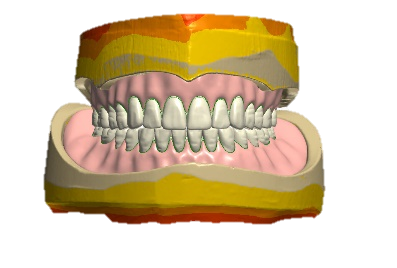 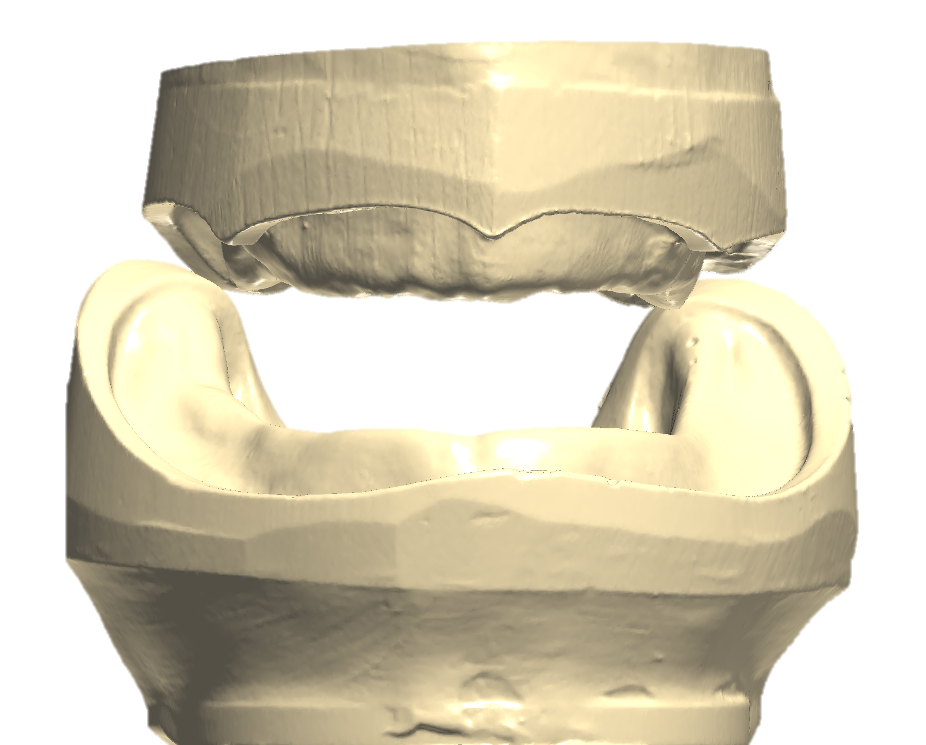 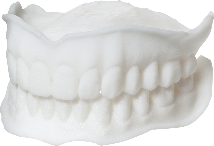 Full Denture without existing denture, “direct to try-in”
Removable Prosthetic Treatments
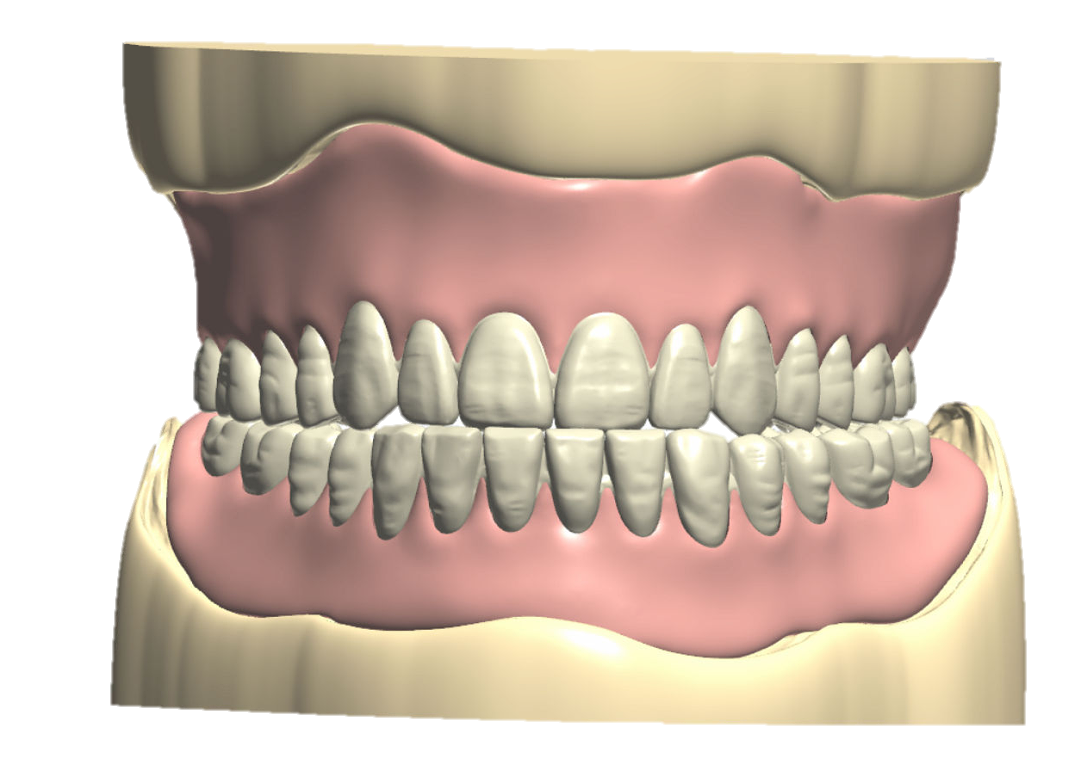 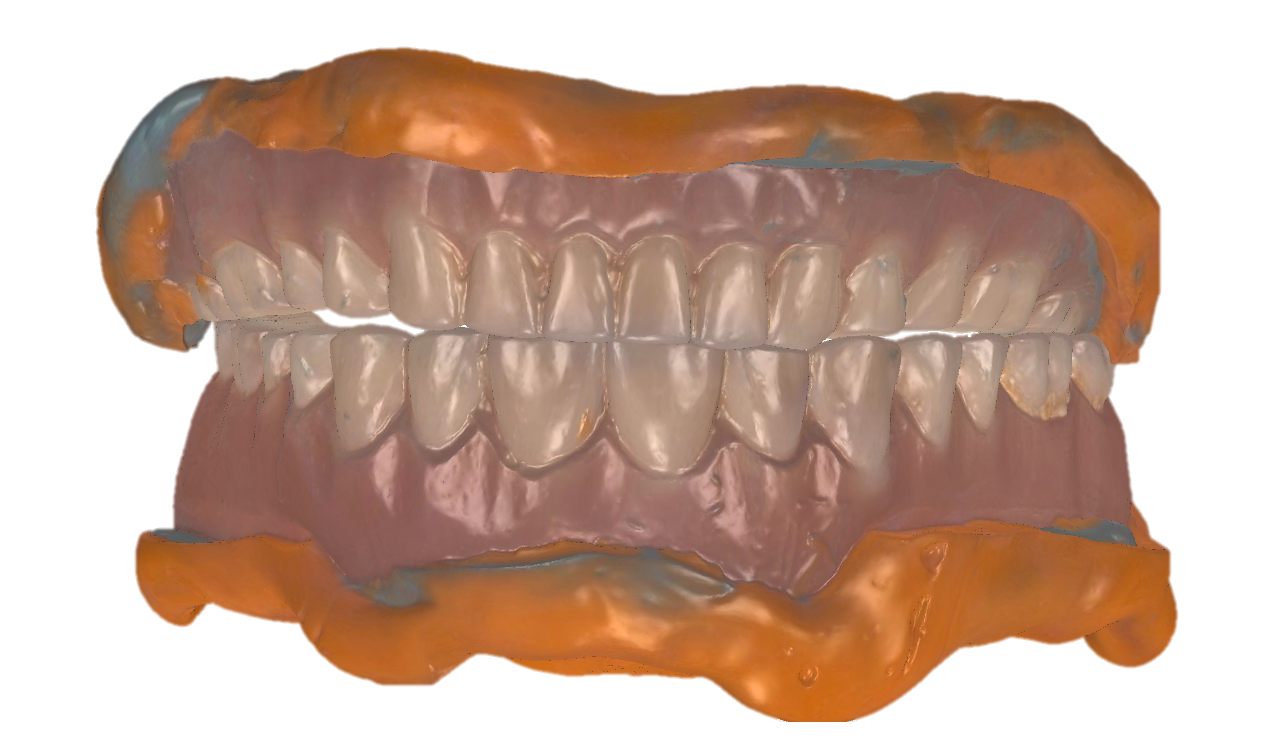 Reference Denture
Removable Prosthetic Treatments
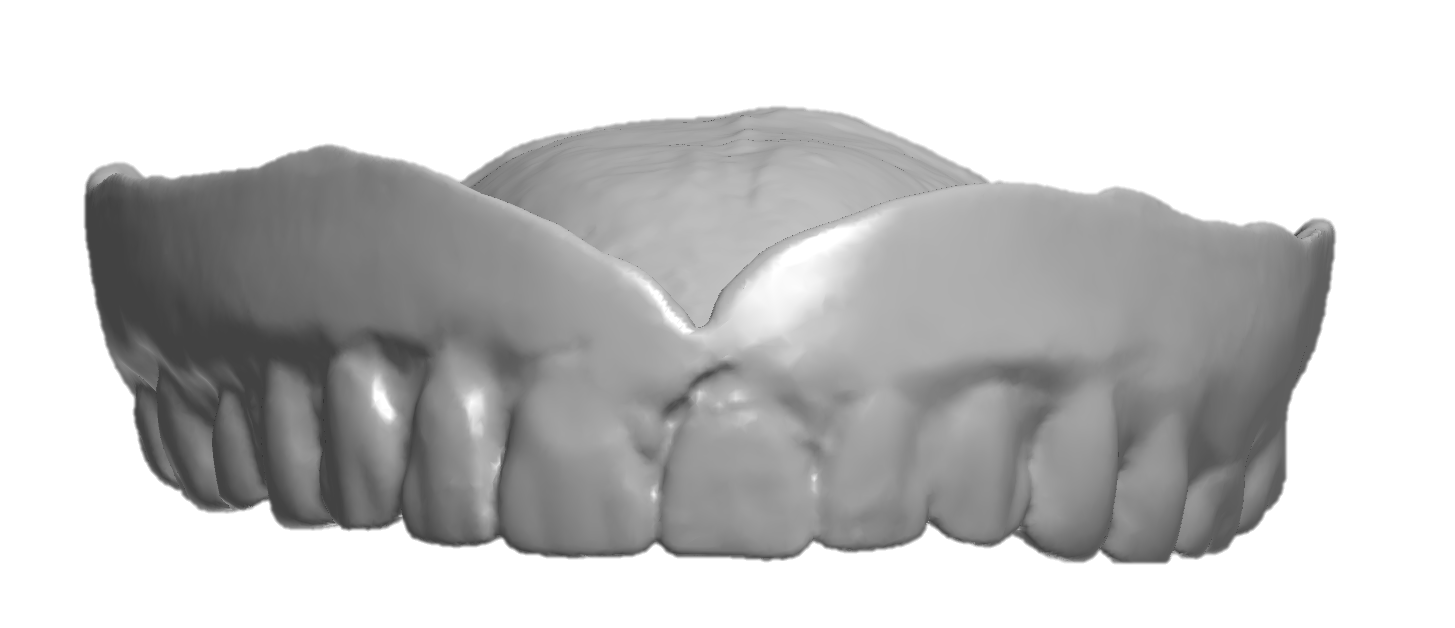 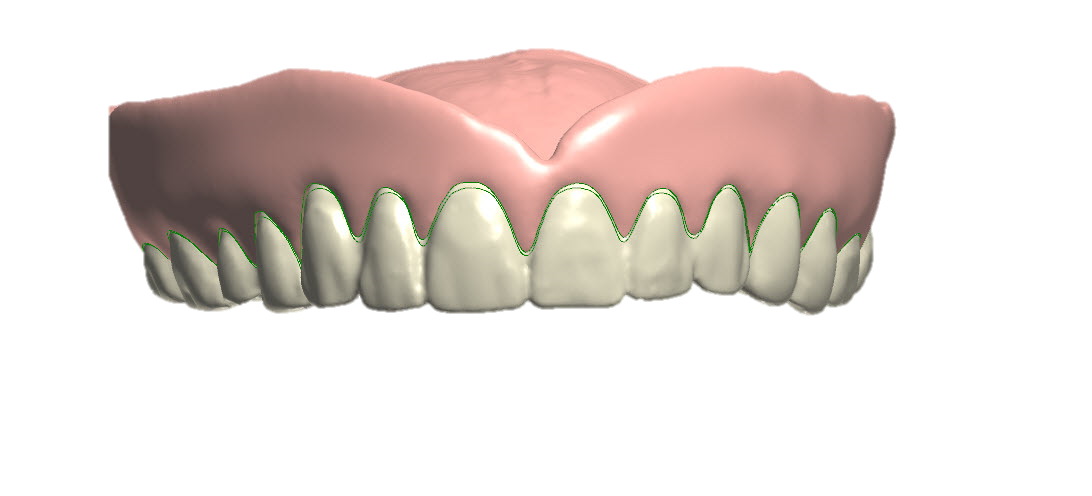 Copy Denture
Removable Prosthetic Treatments
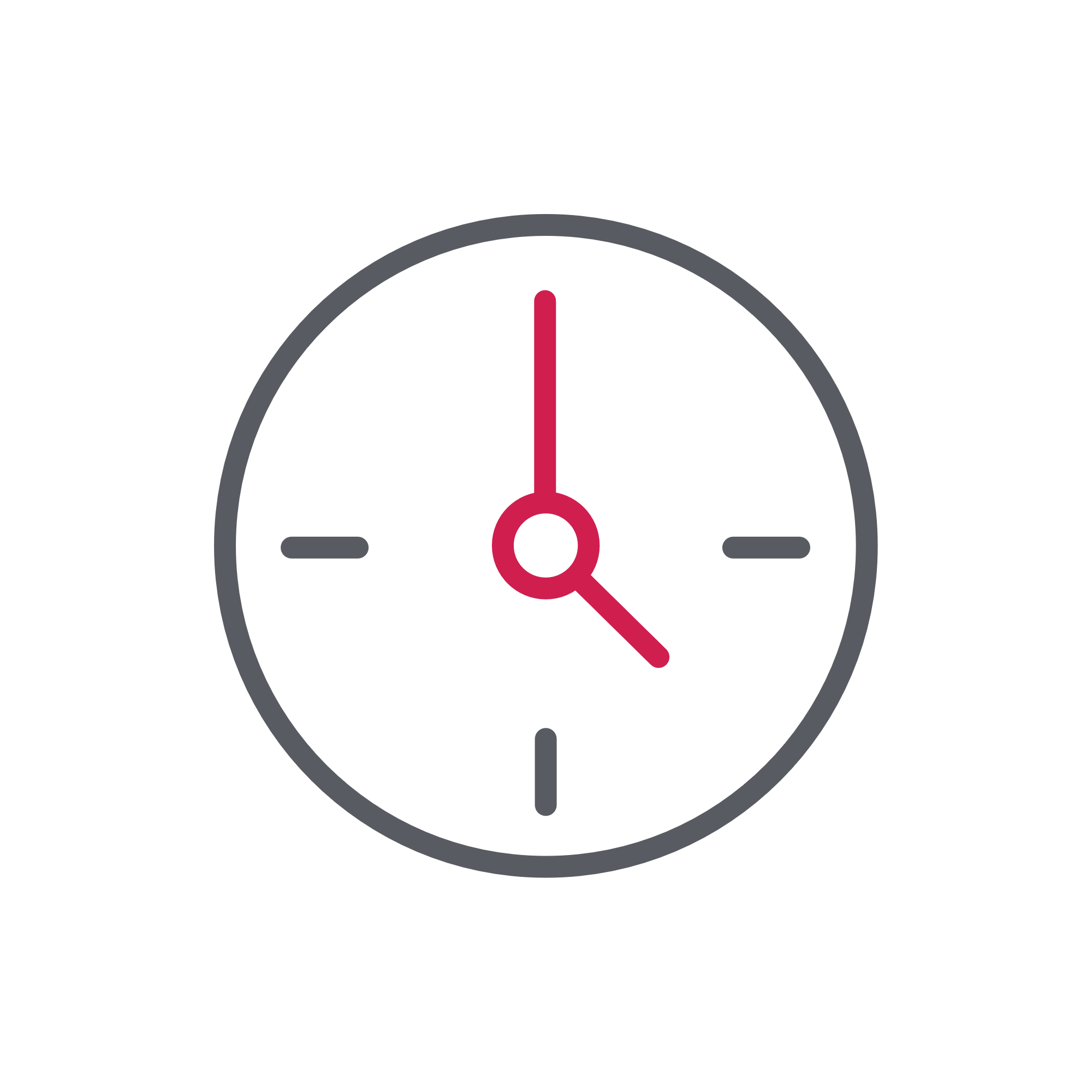 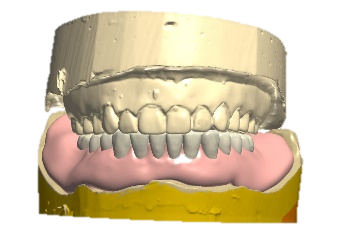 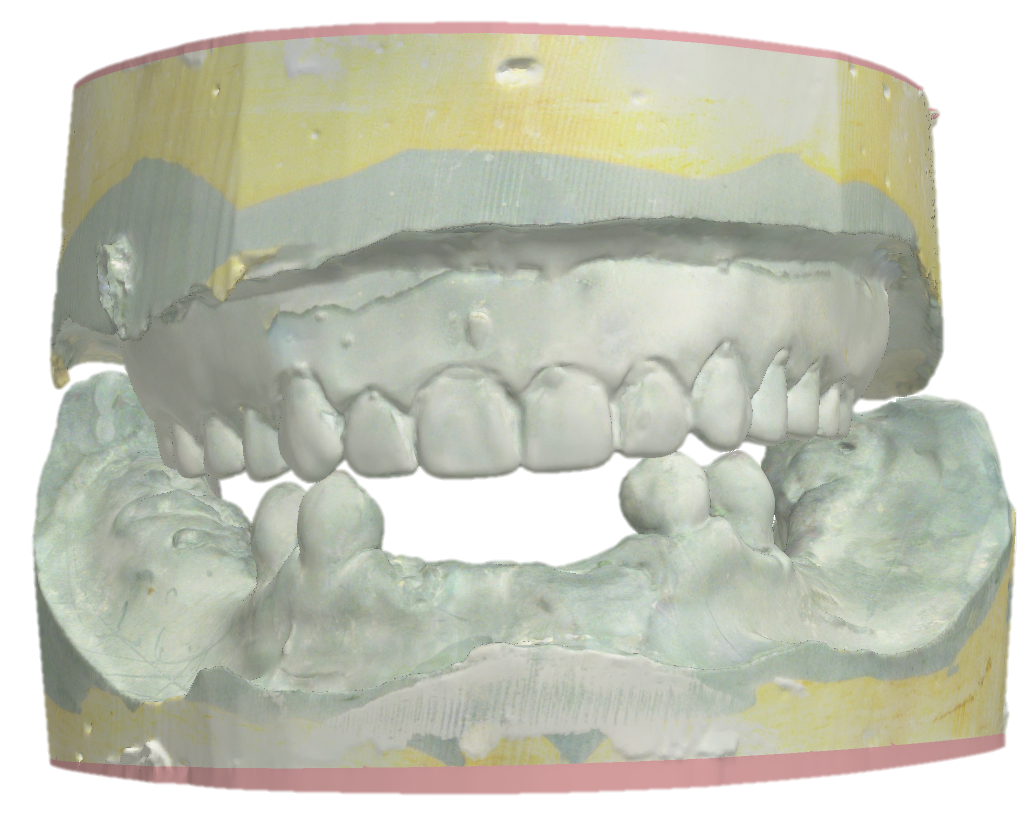 Immediate Denture
Removable Prosthetic Treatments
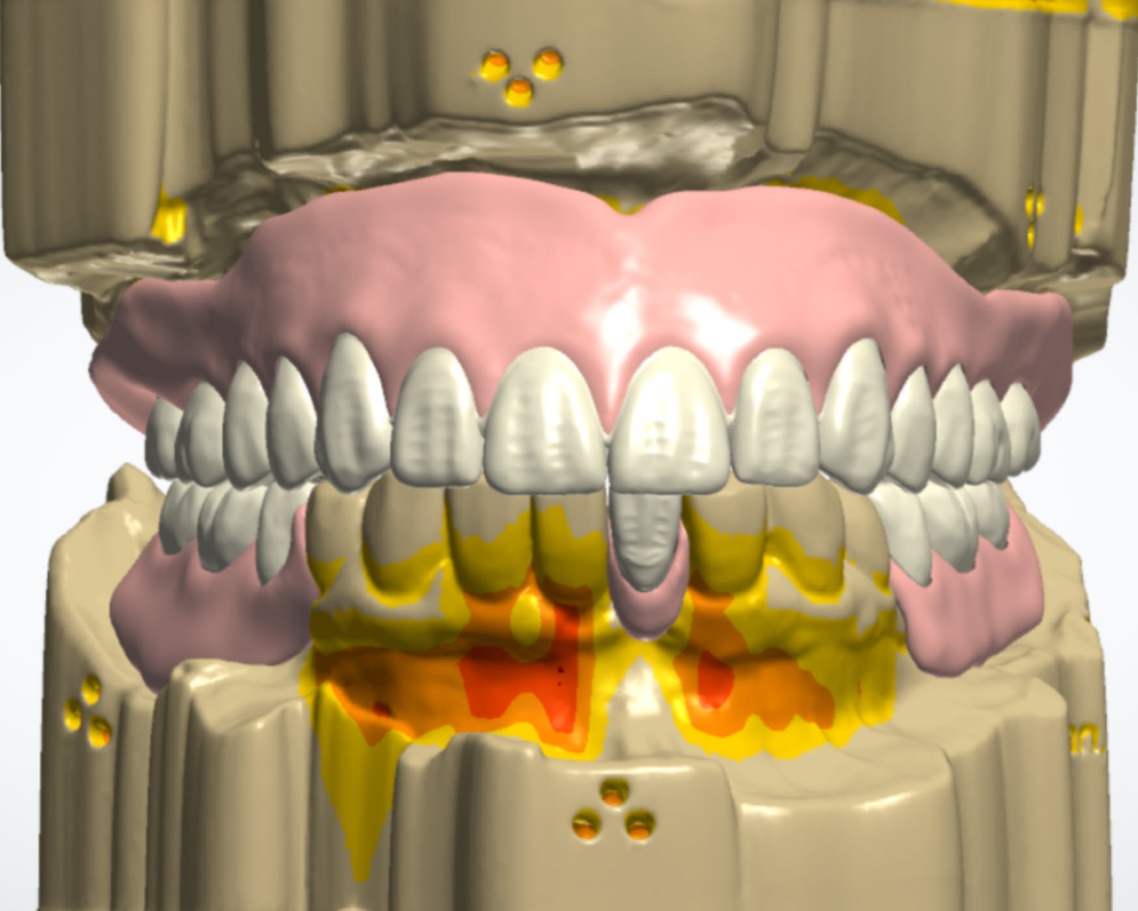 Full and partial dentures in the same mouth
Removable Prosthetic Treatments
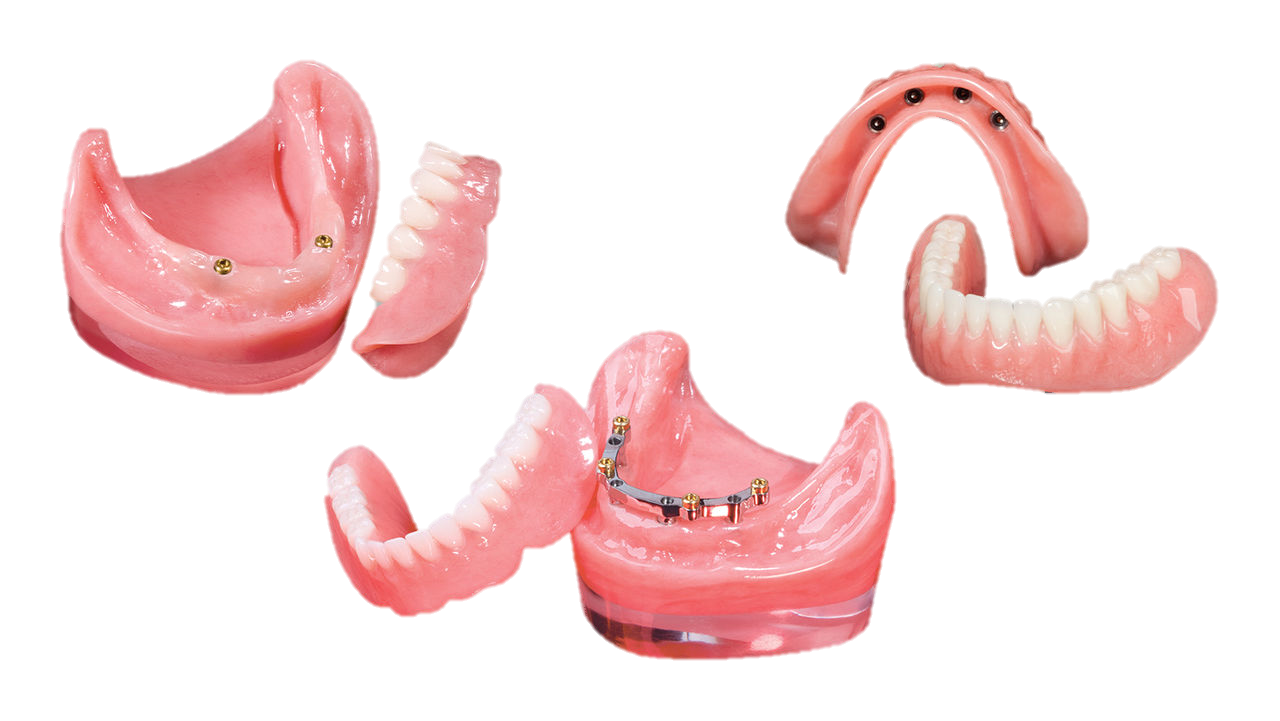 Overdentures/implant supported dentures